AICE Freshmen
NEWS YOU NEED!!
Online Appointment Request link for School Counselor appointments

Will you Tutor?  Student tutoring sign up

AICE Schoology Group: If you’re not getting messages let me know

Jacket School Counseling Schoology: Same as above

SAHS Counseling Office InstaGram!! 
Search @JacketSchoolCounseling and follow us!
[Speaker Notes: Post REMIND info., pass around Tutor Lists]
EVENTS
AICE Parent Night  - Thursday, Nov. 3rd, 2022

PSAT – Oct. 12th

AICE 11th Grade Induction Ceremony Wed., Jan. 11th, 2023: Certificates, Awards

AICE Advisory Board – first meeting Thurs. Sept. 15, 8:30 – room E503

College Rep. Visits – starting in Sept., listen for announcements, watch bulletin board 

NACAC College Fair – – https://www.nacacfairs.org/attend/attend-virtual-college-fairs/
How Can My Counselor Help Me?
Work together with students, families, teachers and other school staff to help you achieve, including:

Academic planning
Personal/social challenges
Planning future education and career choices
Understand the AICE Program/Requirements
Turn in Community Service Hours (to Ms. Moloney)
[Speaker Notes: Hand out Community Service Hours sheets, talk about what counts, where new sheets are located, etc.]
How to Contact Your Counselor with Questions?
Counselor Connect link on main page of SAHS website
School Counselor appointment requests. A pass will be sent for you for the day of the appointment.  

Send a Schoology Message

Send an email (Dena.Bechtle@stjohns.k12.fl.us) 

Stop by!
Expectations in AICE
DO
DON’T
Expect to struggle!               (If you’re not challenged, you’re not growing!!)
Remain Organized
Keep up with your work - HAC
Ask teachers for help
Use outside tutors
Reach out to friends
Try different solutions/study methods, online help
Dismiss a low grade
Focus on the exam results
Get discouraged with a low grade – figure it out!
Try to “fix” the problem yourself
Engage in harmful attitudes or blaming others
Blame the “teaching style”
DON’T Give Up!
[Speaker Notes: www.khanacademy.org, and Algebra Nation. 
Go to Tab 3 in the info packet. Talk through steps.  AICE Student Tutor list?]
What Do I Need to Graduate from HS?
Standard Graduation Path:

3 basic requirements:
Earn 24 Credits
Earn a 2.0 GPA
Pass 2 state assessments (tests)
Standard (Non-AICE) Graduation Requirements
Pass Three Tests
10th Grade ELA (English Language Arts) FSA
Progress Monitoring exams

Algebra I EOC (End of Course Exam)

Biology EOC
What About AICE Students…??
AICE Curriculum 
vs. 
AICE Diploma AWARD
[Speaker Notes: Pass out AICE Planning Sheet/Course Progression]
Graduation Requirements for the AICE Curriculum
AICE Curriculum

Complete* Seven A.I.C.E. level courses with at least one in each academic category
“Complete” means = *1. earn a passing grade, 2. “sit for” (take) the FULL exam
Academic Categories:
Language
Math/Science
Humanities
The “Core”
Optional Category – Interdisciplinary Studies
[Speaker Notes: Pass out Planning Sheets]
Graduation Requirements for the AICE Curriculum
AICE English required all 4 years
Global Perspectives required 11th grade year
AICE Curriculum Completers = Exempt from HOPE, Fine Arts, American Government, Economics & Online course
Must meet course progression requirements for university entry 
(i.e. 4 (AICE) English, 2 World Language, 3 Science, 3 Social Studies, 4 Math)
Staying on the AICE Curriculum
See AICE Planning Sheet – Course Progression
Grades from 1st semester = course rec.’s for next year!!

Once in AICE = Always in AICE???

Flexible schedule for all students

AICE Students CAN take Dual Enrollment classes!
Minimum 3.0 Unweighted GPA
Starts college transcript
Be CAREFUL about grades!

Course Requests = February (based on Teacher Rec’s!)
Staying on Track!
1st semester grades = next year’s course recommendations

Sophomore year – MUST have AICE Eng. Language and AICE Int’l Hist.

Junior year – last year for GPA used for college admissions decisions!

Grades in 9th grade = recommendations for 10th grade!
Cambridge A.I.C.E. Diploma Award
The A.I.C.E. Diploma Award is an internationally recognized AWARD for academic rigor

Must Pass seven (7) A/AS Level Exams
Minimum of 1 exam passed in each category 
Automatically qualified for Florida Academic Bright Futures Scholarship (top level)
Must have 100 hours Community Service logged
GPA and ACT/SAT requirement waived
[Speaker Notes: Pass out ADIP Tracking Sheet]
Keeping Track of Graduation & ADIP
AICE Student Credit Check Form (2nd semester)

AICE Curriculum Tracking (for High School GRADUATION)
COURSES Completed
Complete 7 with one in each category

AICE Diploma AWARD (ADIP) Tracking 
EXAMS passed 
Time frame
One in each category
[Speaker Notes: Pass out AICE Folders]
AICE Program & AICE Diploma Award (ADIP)
AICE Program
ADIP
PASS		AICE exams

Turn in 		C.S. Hours

Pass how many in each category?
Complete 		Courses?

“Complete” means???

Do Pre-AICE courses count for the AICE Curriculum graduation rule???
Course Planning
Freshman Year Schedule				Sophomore Year Schedule
 
X	AICE English General Paper			X	AICE English Language 
X	 Pre-AICE Global Perspectives		X	AICE International History
X	Math					X	Math
		Algebra 1 Honors OR				Algebra 2 Honors OR
		Geometry Honors OR				AICE Math OR		
		Algebra 2 Honors 					Pre-Calc. OR		
X	Biology 1 Hon.						Statistics Honors	
X	Pre-AICE World Language 1			X	Pre-AICE Chemistry
	(Spanish)					X	Pre-AICE World Language 2
	Academic Elective(s)					Academic Elective(s)			
	Elective(s)						Elective(s)
Subject Categories
Math & Science			Languages				Arts & Humanities
	Math				English Language 			English Literature AS
	Marine Science (AS/AL)		Spanish Language			English Literature AL
	Physics (AS/AL)							US History
	Chemistry (AS/AL)							International History
	*Environmental Management						Music (AS/AL)
	*Psychology (AS/AL)							Drama (AS/AL)	
	*Physical Education (Sports Medicine)					Economics (AS/AL)
								Art & Design (AS/AL)
Core (required)			Optional Interdisciplinary Cat.			Dig. Media & Design (AS/AL)
	Global Perspectives AS			English General Paper	Art & Design is offered in
					Thinking Skills (AS/AL)              	 Draw/Paint or Ceramics
					Global Perspectives AL 	
*These courses count in either the Math/Science or Arts & Humanities categories
What is BRIGHT FUTURES?
A scholarship program that can help pay for you to go to college!
Start working hard now for a big payoff $$$

100+ Hours of Community Service for top award – NON-PROFIT

Remember – Earning your ADIP + 100 hours = BRIGHT FUTURES (SAT/ACT score & GPA waived)
[Speaker Notes: Go to Tab 4 in packet.]
Community Service Hours
C.S. form and Reflection Log - available in School Counseling, posted to Jacket School Counseling Schoology and AICE Schoology

Plan/Reflection log required for ALL organizations 
(school based AND outside of school)

Signature can be provided directly on Log for School based volunteer hours

ALL hours completed at an outside organization: 
Letter from organization on letterhead (in addition to Plan & Reflection Log)
Name of Organization
Your Name
Activity & number of hours volunteered
Signature
Community Service Hours (Cont’d)
NEW FOR 2022-23: Paid work hours can be used for Bright Futures!
Must submit a pay stub – see the new CS Forms for rules

Volunteer Service Plan and Reflection Log must be turned in with CS form
(available in School Counseling, posted to Jacket School Counseling Schoology and AICE Schoology)

Turn in ALL hours/forms to Ms. Moloney when you have accrued 25 hours on one form/letter (or by the end of senior year at the VERY latest).
Where can I find Volunteer Opportunities?
Search online at www.volunteermatch.org

District Community Service Website: https://www.stjohns.k12.fl.us/guidance/community-service/ 

Pay attention to announcements for opportunities

Check with local organizations like food pantries, animal shelters, churches, elderly homes

Join clubs who provide volunteer opportunities like AICE Advisory Board! (and Key Club, Interact, Recycling Club). 

Volunteer at AICE Events to be eligible for the AICE Scholarship!
QUESTIONS about Curriculum? ADIP? Bright Futures? GPA?
Earning an Unweighted 2.0 GPA
GPA = Grade Point Average - How do we calculate GPA?
Add up the “grade points” you have earned, and divide by the number of grades.
Standard Level Courses earn:
A = 4		
B = 3		
C = 2 		
D = 1		
F = 0
What about Advanced Classes?
Weighted GPA = advanced courses earn ADDITIONAL GPA points
Add the “weight” to get the Weighted GPA

AICE/AP/Dual Enrollment courses = + 1.0 GPA point
A=5, B=4, C=3, D=2, F=0

Honors/Pre-AICE = + .5 GPA point
A=4.5, B=3.5, C=2.5, D=1.5, F=0
Let’s try an example…
Add it up!
Joe’s first semester report card:
Pre-AICE Biology		C
AICE Geog.			B
Geometry  Hon.		B
AICE Eng. Lang.		B
Draw/Paint			A
Aerospace Tech. 1		A
Pre-AICE Span. 1		C
[Speaker Notes: Pass out worksheet. Adds up to 24.5/7 = 3.5]
GPA’s are cumulative!
Let’s add second semester!
First Semester			Second Semester
Pre-AICE Biology		C		A
AICE Geog.			B		A
Geometry  Hon.		B		B
AICE Eng. Lang.		B		A	
Draw/Paint			A		A
Aerospace Tech. 1		A		B
Pre-AICE Span. 1		C		B
[Speaker Notes: Semester 1 = 24.5, or 3.5,  2nd semester = 28.5/4.07   Total = 7.57/2 = 3.78
You can practice calculating your GPA with your interim grades on HAC. 
GAP Doesn’t Change until you earn credit – at each semester!]
What do I need to do as a Freshman?
Get to know your teachers, counselor, and make connections.

Start thinking about what you want to do after graduation. This
   will help drive your “path” through high school – which classes to
   take, which activities to join, etc.

Get involved at school! Join clubs, sports, community service, social events
College Information
Start contacting/researching colleges this summer.

Watch Facebook, etc. and make sure everything is “clean”

NCAA – athletes, be familiar with process to assure eligibility. Go to website.

Go on College Tours

PSAT in 10th grade (AND junior year for scholarship eligibility)

EVERYONE – take SAT and/or ACT at least ONCE during junior year!!
[Speaker Notes: Back to Tab 3 – see Year by Year checklist.]
AICE Swag
All Available in Ms. Bechtle’s office!

AICE Polo Shirts (required when volunteering for AICE events) - $15

AICE T-Shirts - $10

AICE Hoodies - $20

AICE “Yeti-type” drink cup - $10

AICE Magnets - $7 each or 2/$10

AICE Stickers - $7 each or 2/$10
T-shirt Design
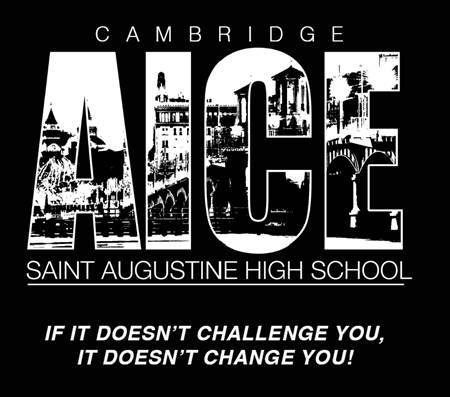 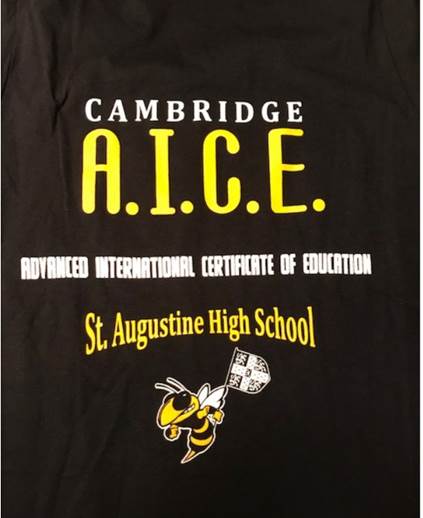 T-Shirts & Hoodies
Don’t miss out on important Information and updates!
AICE Schoology Group

AICE Website

School Counseling Schoology Group

Check out the School Counseling website
Follow @JacketSchoolCounseling on  
Make an appointment online or email Ms. Bechtle if you have questions.
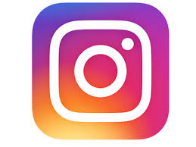 QUESTIONS??